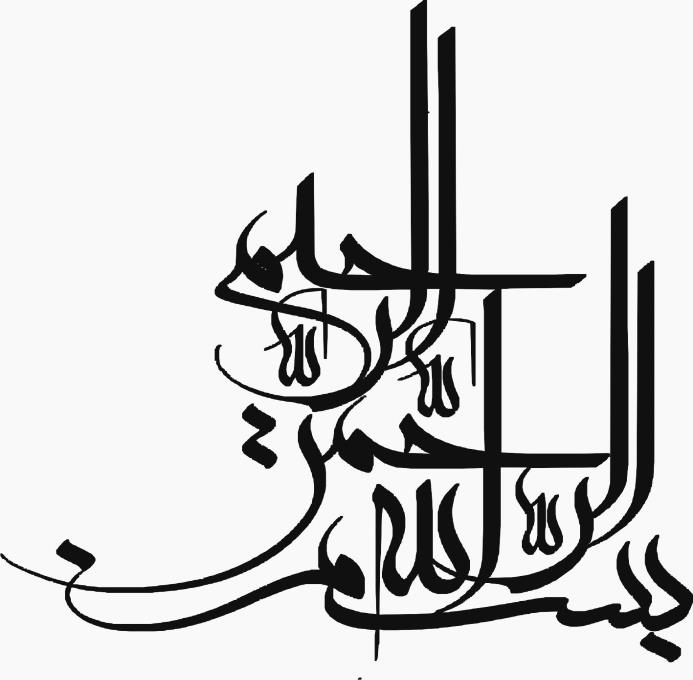 موضوع:آموزش پیش ازدبستان
رشدجسمی وحرکتی
-رشدجسمی وحرکتی یک کودک تحت تاثیرعواملی مانندژنتیک،وضیعت تغذیه،شرایط عمومی بدن وفرصت برای حرکت وتمرینهای ورزشی قرارمی گیرد.
-رشدحرکتی به صورت الگوی قابل پیش بینی جریان داردوتوالی رشدکودک درطی عبورازمراحل رشدحرکتی تقریباثابت است.
-تربیت ویژه یامهرکات خاص به بهبودکیفیت مهارتهای کسب شده کمک می کند واین تنها درصورتی است که کودک به مرحله لازم وآمادگی جسمی رسیده باشد.
-سالهای اولیه ی کودکی مرحله ی مهمی برای یادگیری مهارت های حرکتی است سال های اولیه کودکی مرحله ایده الی برای یادگیری مهارت های حرکتی می باشدزیرا:بدن کودکان دراین مرحله مستعدترازبدن نوجوانان وبزرگسالان است ودرنتیجه یادگیری مهارت هاآسان تراست-کودکان دراین مرحله مهارتهای کسب شده ی کمتری دارندکه دریادگیری های جدید برایشان مشکل به وجود می آید-کودکان درای مرحله کنجکاوی بیشتری دارندودریادگرفتن امورجدیدمشتاق ترهستندوتلاش وکوشش بیشتری صرف می کنند.
استخوان هاوماهیچه های کودکان دراین مرحله درحال رشدوشکل گیری هستند کودکان همچنین بافعالیت زیادیابیش ازحدنشستن دریک محل وبدون حرکت خیلی زودخسته می شوند-کودکان دراین مرحله ی اولیه ی کودکی تمایل زیادی به انجام کارهابایک دست پیدامی کنند وکودکان رابایدبه استفاده ازدست راست واز طریق فعالیت های مناسب تشویق کرد کودکی که دست چپ است نبایدواداربه استفاده ازدست راست شود که این امرباعث ایجاداظطراب دراومی شود.
کنترل کامل مثانه وادرارازسه سالگی حاصل می شود ولی شاید به علت بیماری یاناراحتی های عاطفی حوادثی برای کودکان پیش آید.وقتی کودک گوشزد می شود که حتمابایدازتوالت استفاده کندولی نبایددرلحن مانسبت به خودبدبینی یااحساس حقارت کند.
نقش معلم
بایدها
-برنامه روزانه به نحومناسب طرح ریزی شودووسایل بازی براساس آن تنظیم شوند.
-اتاق نبایدزیادشلوغ باشدتاامکان جنب وجوش برای کودک فراهم باشد.
-بازی هابایدبراساس سن کودک ونیازاوباشد.بازی های متنوع انتخاب کنیدتاعلاقه کودک بیشترشودوبازی ماهیچه های کودک فعال باشندوهماهنگی بینشان باشد.
-تعادل بین بازی های آرام وپرجنب وجوش برای کودک فراهم کنید.
-مطمن باشید همه ی وسایل بازی سالمندوهروسیله ی شکسته راازآنهاجداکنید.
-درموقع بازی کودکان درفضای بازوبسته ازبرخی حوادث اتفاقی جلوگیری کنیم.
-بعدازچندساعت فعالیت پرجنب وجوش یک ساعت استراحت به کودکان بدهید.
نبایدها
دربازی کودکان دخالت نکنیدبازیهای آنان رادرک کنید وموردتشویق قراردهیدولی به آنهاکاری راعینادیکته نکنید.
-به کودکان پرخاشگراجازه ندهیدکه همه وسایل رابرای خودداشته باشند.
-نباید به سرعت طرف کودکی که می افتدیامشکل پیداکردبدویدبگذاریدتاحدممکن مشکل راحل کنند.
-کودکان رامجبوربه بازی نکنیدزیرابعضی کودکان میل به بازی کمتروبعضی هامیل بیشتردارند.
-بیشرفت کودکان راباهم مقایسه نکنید هردوکودک ازاین نظرباهم فرق دارند.
 
سطوح اساسی مهمی که به توجه نیاز دارند 
-کنترل قدووزن کودکان 
-رشدهماهنگی حرکتی-رشدهکاهنگی ماهیچه های بزرگ ودرشت-رشدوهماهنگی ماهیچه های ظریف وکوچک.
رشدماهیچه های درشت:مثل ران ها-پاها-تنه-ساق ها-بازوهااین رشدوهماهنگی بعدهادرفعالیت های مثل:ورزش-رقص-ژیمناستیک و.......کمک می کند.
رشد ماهیچه های ظریف مثل:انگشتان-هماهنگی ماهیچه های مچ دست وچشم ودست این هماهنگی بعدهادرفعالیت های مانند:نوشتن-هنرهای خلاق وفعالیت های دیگری به چشم می خورد.
سطوح اساسی مهمی که به توجه نیاز دارند
-کنترل قدووزن کودکان 
-رشدهماهنگی حرکتی-رشدهکاهنگی ماهیچه های بزرگ ودرشت-رشدوهماهنگی ماهیچه های ظریف وکوچک.
رشدماهیچه های درشت:مثل ران ها-پاها-تنه-ساق ها-بازوهااین رشدوهماهنگی بعدهادرفعالیت های مثل:ورزش-رقص-ژیمناستیک و.......کمک می کند.
رشد ماهیچه های ظریف مثل:انگشتان-هماهنگی ماهیچه های مچ دست وچشم ودست این هماهنگی بعدهادرفعالیت های مانند:نوشتن-هنرهای خلاق وفعالیت های دیگری به چشم می خورد.
کنترل قدووزن
-افزایش قدووزن نشان دهنده ی سلامت طبیعی کودک است پس کنترل ماهانه یاحداقل 3ماه یا بارقدووزن هرکودک لازم است.
-اگرکودک کاهش وزن داشته باشدیاقداوافزایش پیدانکندحتمابه پزشک مراجعه شودقصدماازاین کنترل هاجلوگیری ازسوءتغذیه ورشدسالم کودکان است.
-برای به دست آوردن الگورشدکودک درست کردن نموداررشدبسیارکمک کننده است.
-نموداررشد
4منحنی درنموداررشدوجودداردوزن همه کودکان سالم وطبیعی بایدبالاتراز منحنی اول قراربگیرداگروزن کودکان درزیراین منحنی قراربگیردنشان دهنده ی درجات مختلفی ازسوءتغذیه ورشدناکافی کودکان است.
وزن کودک                                                 درجه سوءتغذیه
بالای منحنی اول                                           طبیعی
بین منحنی اول ودوم                                      1-خفیف
بین منحنی دوم وسوم                                     2-متوسط
بین منحنی سوم وچهارم                                  3شدید
زیرمنحنی چهارم                                           4شدید
سوءتغذیه زمانی رخ می دهدکه کودک نوع مناسب تغذیه رادریافت نمی کندیعنی رژیم غذای متعادل ندارد.درمراکزپیش دبستانی ودبستان بایدبه کودکان غذای مکمل داده شودتانقایص غذای دررژیم خانه جبران شودشیر،حبوبات سبز،جوانه ها،بیسکویت های پروتئین دار،سبزی های برگ داروانواع میوه هامی توانندغذای مکمل راتشکیل دهند.
یک رژیم مناسب شامل مواردزیراست:
غداهای انرژی زا:(کربوهیدرات ها)
-غلات:مانندگندم،برنج و....
-ریشه هاوموادغذای زیرزمینی:مانندسیب زمینی،چغندر،شلغم و......
-شکروموادشیرین
-چربی هاوروغن ها
موادغذای مقوی که باعث رشدونگهداری بدن می شوند(پروتئین ها)
-حبوبات مانندنخود،لوبیا،عدس،ماش و.....
-خشکبارمانند:پسته،فندقو...
-فرآورده های حیوانی برای مثال:لبنیات،تخم مرغ،گوشت وماهی
-دانه های روغنی مانند:سویا،کنجدو........
موادغذای محافظ(نگهدارنده)
موادمعدنی،کلسیم،آهن
-کلسیم:شیرمادر،شیرحیوانات وسبزی های برگ دار
آهن:سبزی های برگ دارسبز،گوشت،جگر،تخم مرغ
ویتامین های:آ،ب،ث ود
ویتامین آ:شیروترکیبات شیر،تخم مرغ،سبزی های برگ دار(سبزتیره)ومیوه ها(هویج،کدو،کلمو....)
ویتامین ب:گوشت،ماهی،تخم مرغ،شیر،تنغلات،غلات.
ویتامین ث:سبزی هاومیوه های تازه به ویژه مرکبات وسبزی های برگ دارسبز
ویتامین د:نورخورشیدبیشترازغذاازمنابع سرشاراین ویتامین است کودکان به مقدار لازم درمعرض اشعه آفتاب قراربگیرند.
معاینه پزشکی همه ی کودکان حداقل یک باردرسال ضروری است بایدمطمئن باشیم که کودکان واکسن های لازم رازده ومعصونیت پیداکرده اند.
جدول مصون سازی
3تا9ماهگی
(الف)اولین تزریق سه گانه(دیفتری،کزاز،سیاه سرفه)
-اولین قطره خوراکی فلج
-ب،ث،ژ(تزریق)ونوبت اول
(ب)پس از 1تا2ماه
-دومین مرحله تزریق واکسنهای سه گانه
-دومین مرحله قطره خوراکی فلج اطفال
(ج)بعداز1تا2ماه 
-سومین دوره تزریقسه گانه
-سومین مرحله قطره خوراکی فلج
9تا12ماهگی                       تزریق سرخجه
18تا24ماهگی                     تزریق سه گانه
                                     - قطره خوراکی فلج اطفال
5تا6سالگی                        تزریق سه گانه
                                      تزریق تیفوئید(اولین نوبت)
                                      بعداز1تا2ماه
                                     تزریق تیفوئید(نوبت دوم)
هماهنگی حرکتی دودسته هستند:
-مهارت های حرکتی درشت     -مهارت های حرکتی طریف
راه رفتن-پریدن                    نخ کردن-نقاشی
برقرارکردن تعادل                 پاره کردن-مرتب کردن
دویدن-لی لی کردن و..            نوشتن-بازی باخمیرو......
پرورش حرکات درشت راه رفتن
هدف های رفتاری
3تا4ساله ها
-بایدبتوانندبه آسانی راه بروند.
-بایدبتوانندعقب عقب بروند.
-بایدبتوانندبه سرعت های مختلف حرکتی پاسخ بدهند.
4تا5ساله ها
-بایدبتوانندب آسانی عقب وجلوبروند.
-بایدیتوانندروی یک خط مستقیم حرکت کنند.
-بایدیتوانندباتوانایی بیشتری درراه رفتن سرعت خودراکنترل کنند.
5تا6ساله ها
 بایدبتوانندبهآسانی باظرافت گام بردارند.
-بایدبتوانندبه آسانی به سرعت های مختلف حرکتی پاسخ دهند.
فعالیت های مربوط به کسب مهارت درحرکات ماهیچه ای درشت:
رشداین نوع حرکات می تواندبه سه طریق صورت گیرد:
الف)فعالیت های که مستلزم کنترل خوب تمام بدن است:مثل بالارفتن،لی لی کردن
ب)فعالیت هایی که برای کسب قدرت وسرعت تأثیردارداین فعالیت شامل:گرفتن،پرتاب کردن که بعدهابه مهارت های ورزشی کمک میکند.
ج)فعالیت های که باتواضن خاصی واغلب همراه باصداانجام می شودمثل:ضربات طبل که بعدهابه کسب مهارت درحرکات موزون کمک می کند.
این سه مهارت حتمابایددربرنامه های آموزش وپرورش دوره پیش دبستانی گنجانده شوند.
بازیهای آزاددرفضای بازبرای همه گروه های سنی:
3تا4سال ها
-به هنگام رفتن وکودکان به توالت ازکودکان بخواهید برروی یک خط مستقیم راه بروند.
-ازکودکان یخواهیم روی یک دایره بایستندبه آنهافرصت دهیدتاباحرکات متناسب سرودوآوار بخوانند.
-ازکودکان بخواهیدتاباضرب های طبل راه بروندضربه هارامرتباتغییردهیدتاآنهاحرکات خودراتغییردهند.
-از کودکان بخواهیدتادوری دایره راه بروندوسعی کنندازآن بیرون نیایند.
از کودکان بخواهیدبرروی اشکالی که روی زمین کشیده ای راه برونداینگونه اشکال بایداز خطوط راست مثل:مربع،مستطیل،مثلث و.....تشکیل شده باشند
4تا5سال ها
-درحالی که کودکان اموری راانجام می دهندازآنهابخواهیدتاروی خط مستقیم حرت کنندخطوط مستقیم رامی توان بااستفاده ازگچ رنگی برروی زمین کشیده ازنهابخواهیدتابرروی خطوط عقب عقب راه بروند می توانید ازکودکان بخواهیدتادرحاشیه خطوط مستقیم آنهاراه بروند.
-ازکودکان بخواهید تادرکنارخطوط کشیده شده روی زمین حرکت کنند این اشکال می تواندترکیبی از خطوط گردومنحنی باشد.
5تا6ساله ها
-فعالیت های مشابه آنچه برای کودکان 4تا5ساله گفته شدبرای این گروه هم مناسب اندولی باید به نحوپیچیده تری ترتیب داده شوند.
-ازکودکان بخواهید درجلوعقب رفتن بایکدیگرمسابقه دهندوهمدیگررادنبال کنند.
-ازکودکان بخواهید باچشمان بسته روی خطوط مستقیم راه بروند.
برقراری تعادلبایدبتوانندروی یک
برقراری تعادل
3تا4ساله ها
      -بایدبتوانندروی یک پای خودراحفظ کنند.
-بایدبتوانندبرروینردبان پوبی که روی زمین قرارگرفته وحدودا8سانتی مترپهنا داردبه آسانی حرکت کنندودست های خودرابه منظوربرقراری تعادل به اطراف بازکنند.
-بایدبتوانندتعادل خودرااحطاتی کوتاه روی یک پاحفظ کنند.
4تا5ساله ها
-بایدبتوانندبرروی یک تخته تعادل که برروی زمین قرارگرفته حدودا6سانتی متربدون بازکردن دست هابه اطراف تعادل خدوراحفظ کنند.
-بایدبتوانندبرای مدت طولانی تربرروی تخته تعادل خودراروی یک پاحفظ کنند.
-بایدبتوانندرویتخته شیب دارابتدابااستفاذه ازدودست ودوپاحرکت کنند.
5تا6ساله ها
-بایدبتوانندتعادلخودراروی تخته ی موازنه باسرعت حفظ کنند.
--بایدبتوانندروی تخته شیب داربااعتمادبه نفس راه بروند.
-بایدبتوانداسیاعی راروی سردرحال راه رفتن حمل کند.
پاره ای ازفعالیت های پیشنهای برای همه گروه های سنی
-.
یک تخته پوبی بلندوباریک تهیه کنیدوبابرقراردادن آجردرزیرآن وضعیت مناسب درست کنیدازکودکان بخواهیدتاصف ببندندوبه نوبت روی تخته پوبی حرکت کننداین کاررابایدبتوانندبدون افتادن انجام دهند.
3تا5ساله ها
-تخته بایدکوتاه ومستقیم باشدبتدریج می توان طول آن راافزایش داد.
4تا5ساله ها
ازروی تخته کوتاه می توان استفاده کنیدآنهارامی توانیددریک شکل مثلث درآوریدتافعالیت برقراری تعادل راپیچیده ترکنید.فعالیت مشابه رامی توانیدبااستفاده ازطناب باخطوط گچی انجام دهیدازکودکان بخواهیدروی تخته هاحرکت کتتد.
-ازکودکان بخواهیدروی تخته بانواختن ضربه های طبل حرکت کنند.
-تنوع وتغیراتی رامی توانیدباتدارک موانع دربازی ایجادکرد.
-سطح شیب داراستفاده کنیم ازکودکان بخواهیدروی سطح شیب دارحرکت کنند.
-.
5تا6ساله ها
-همه ی فعالیت های کودکان 4تا5ساله رامی توان باکودکان این گروه سنی انجام دادالبته پیچیدگی فعالیت هرامی توان افزایش داد.
-مسابقه ای برای کودکان ترتیب دهیدبه صورتی که درحال راه رفتن اشاءی راروی سرحمل می کنند.
-آجرهایی رادریک خط مستقیم کنارهمبپسبانیم به طوری که اندکی فاصله بیت آجرباشدازکودکان بخواهیدپاهای خودرافقط روی آجرهاقراردهندوحرکت کنند.
-.
دویدن
هدف های رفتاری
3تا4ساله ها
-بایدبتوانندروی یک خط مستقیم بروند.
-بایدبتوانندبادادن فرمان دویدن رامتوقف کنند.
-بایدبتوانندیک دمرکامل رادرحال دمیدن بچرخند.
4تا5ساله ها
-بایدبتوانندبه آرامی بدوند.
-بایدبتوانندبادادن فرمان دویدن راشروع کنندومتوقف شوند.
-بایدبتوانندباتنوع درحرکاتشان بدوند
-بایدبتوانندباغلتانیدن لاستیک چرخ بدوند
-.
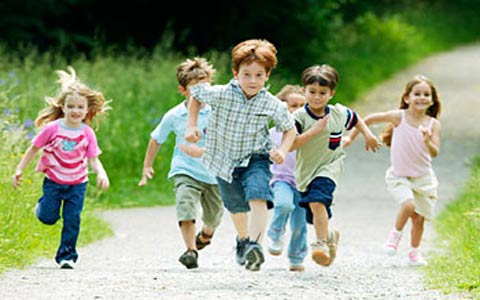 -.
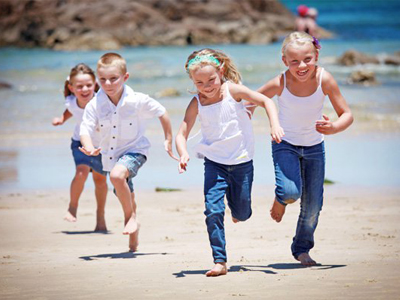 -.
5تا6ساله ها
-بایدبتوانندبه آرامی وکنترل مناسب بدوند.
-بایدبتوانندفعالیت های دویدن راانجام دهند.
بایدبتوانندباخوب کنترل کردن لاستیک هابه سرعت بدوند.
-.
.
پریدن
هدف های رفتاری
3تا4ساله ها
-بایدبتوانندازارتفاع 75سانتی متربادست های کشیده بپرند.
-بایدبتوانندبه طرف جلوبپرند.
4تا5ساله ها
-بایدبتوانندازارتفاع بلندتری بپرندوبه آرامی بادوپای جفت روی زمین قرارگیرندواین کارراانجام دهند.
-بایدبتوانندفاصله ی بیشتری رابه طرف جلوبپرند.
-بایدبتوانندازموانعی چون طناب ویاچوب بپرند.
-.
.
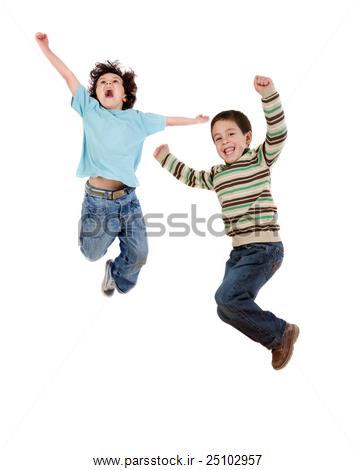 -.
.
5تا6ساله ها
-بایدبتوانندازارتفاع 180 سانتی متربپرند.
-بایدبتوانندپرشهای بلندتری انجام دهند.
-بایدبتوانندبه راحتی ازروی وانع بپرند.
دختران اعتمادبه نفس کمتری نسبت به پسران درپرش دارندومربی بایدسعی کندتااعتمادبه نفس آن هارادربازی زیادکنند.
-.
.
سینه خیزرفتن،خزیدن،غلتیدن
3تا4ساله ها
-بایدبتوانندبه آرامی ازدرون فضاهای باریکی به حالت سینه خیزبگذرند.
-بایدبتوانندحرکات خزیدن،رفتن راانجام دهند.
-بایدبتوانندروی زمین بغلتند.
4تا5ساله ها
-بایدبتوانندازدرون فضاهای باریک به حالت سینه خیزعبورکنند.
-بایدبتوانندباچشمان بسته روی زمین بغلتند.
-.
.
تاب خوردن
3تا4ساله ها
-بایدبتوانندتعادل بدن خودراحفظ کنندودروضعیت نشسته تاب بخورندالبته باکمک بزرگترها.
4تا5ساله ها
-بایدبتواننددروضعیت نشسته تاب بخورند.
-بایدبتواننددروضعیت ایستاده تاب بخورند.
-بایدبتوانندخودرابه طناب آویزان نگه دارندوتاببخورند.
5تا6ساله ها
بایدبتواننددروضعیت ایستاده وبدون کمکتاب بخورند.
-.
.
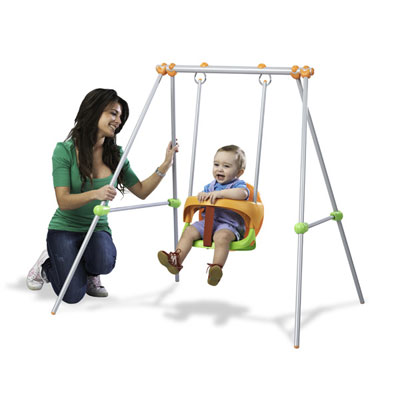 -.
.
لی لی کردن
3تا4ساله 
-بایدبتواننددریک نقطه یک بارلی لی کند.
4تا5ساله ها
-بایدبتواندبرروی دوپابرای مدت طولانی لی لی کند.
-بایدبتوانندحالت لی لی قب عقب حرکت کنند.
5تا6 ساله ها
-بایدبتواندفاصله کوتاهی رابه سرعت لی لی کند.
-.
.
حرکات موزون
-.
.
3تا4ساله ها
-بایدبتوانندبه ضربه های موزون پاسخ بدهند.
4تا5ساله ها
بایدبتوانندبه ضربه های موزون همراه باحرکات بدنی مانندپریدن پاسخ بدهدو
5تا6ساله ها
بایدبتوانندحرکات موزون رامتناسب باآهنگ انجام دهد.
شمامی توانیدوسیله موسیقی راخودتان درست کنید.
به کودکان وسایل مختلف موسیقی مانندفلوت طبل رانشان دهیدوتعدای ازوسایل تولیدکننده ی صداوموسیقی رامی توان درست کرد.
چندمیخ رادربدنه جعبه ی چوبی محکم کنید وکنش محکمی راازآنهاعبوردهید.
حرکت دادن انگشت برآنهاایجادصدامی کند.
سوراخ هارادربطری های نوشابه ایجادکنیدوازآنهاسیم هایی راعبوردهیدتکان دادن آنهاایجادصدامی کند.
-.
.
مهارت هاباتوپ وحلقه
پرتاب کردن
3تا4ساله ها
-بایدبتدوانندتوپ یاحلقه رادرمسیرمعین پرتاب کنند.
4تا5ساله ها
-بایدبتوانندتوپی رابه سمت هدف معین پرتاب کنند.
5تا6ساله ها
-بایدبتوانندتوپی رابه سمت هدف معین بادقت پرتاب کنند
-.
.
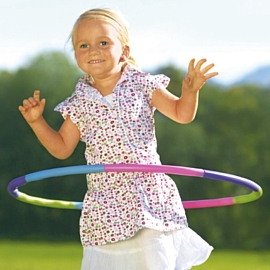 -.
.
گرفتن
3تا4ساله ها
-بایدبتوانندیک توپ پلاستیکی بزرگ راازفاصله بسیارکوتاهی بگیرد.
4تا5ساله ها
-بایدبتوانندبااستفاده ازبازوهاتوپ کوچکی راازفاصله ی کوتاهی انداختن بگیرد.
5تا6ساله ها
-بایدبتوانندبااستفاده ازدست هاتوپ کوچک راکه ازفاصله کوتاهی پرتاب شده بگیرد.
-.
.
لگدزدن
3تا4ساله ها
-بایدبتوانندتوپی رابه فاصاه کوتاهی باپابزنند.
4تا6ساله ها
-بایدبتوانندتوپ رابه سمت هدف مشخصی باپابزنندممکن است درست انجا ندهند.
5تا6ساله ها
-بایدبتوانندتوپ راباپابه طورصحیح بزنند.
-.
.
رشدحرکات ظریف
نخ کردن
3تا4ساله ها
-بایدبتوانندن کلفتی راازسوراخ بزرگی عبوردهند.
4تا5ساله ها
-بایدبتوانندنخ کلفتی راازدرون سورا های کوچکتری عبوردهند.
بایدبتوانندبااستفاده ازسوزنی نخ یامواددیگری راازدرون یا حلقه عبوردهد.
5تا6 ساله ها
-بایدبتوانندازسیم کلفتی راازدرون سوراخ هایی مه دریک نظم مرتب شده اند عبوردهند.
-بایدبتوانندبااستفاده ازسوزنی کندبیه های ساده ای بدوزدوطرح های ساده ای درست کند.
-بایدبتواندطرح هایی رابااستفاده ازنخ های رنگی مختلف روی سط سوراخ داردرست کند.
-.
.
پاره کردن،بریدن،چسبانیدن
3تا4ساله ها
-بایدبتوانندکاغذ های مختلفی راتاکرده وپاره کندوسپس تکه هاراروی یک سطح بچسباند.
-4تا5ساله ها
-بایدبتوانندباقیچی کاغذرابه صورت خطوط مستقیم بریده واشکال ساده ای مانند:چهارگوش،سه گوش درست کنند.
-بایدبتوانندکاغذرابه صورت اشکال ساده پاره کندوآنهارابچسباند.
-بایدبتوانندکاغذرابه تکه های کوچکترپاره کندوآنهاراروی سطح مشخص به صورت  تمبربچسباند.
5تا6ساله ها
-بایدبتوانندکاغذهای کوچکتری برش دهدوآنهارابه طوردقیقی روی طرح مشخص بچسباند.
-.
.
-.
.
ترسیم،رنگ آمیزی،نقاشی
3تا4ساله ها
-بایدبتوانندباشادی خطوطی بکشندودایره ای راکپی کنند.
-بایدبتوانندشکل یک لوزی یاستاره رادوره کشی کنند.
-بایدبتوانندداخل یک طرح بزرگ رارنگ آمیزی کنند.
-بایدبتوانندبااستفاده ازقلمونقاشی کننداگرچه نتوانندخوب قلمورانگه دارند.
4تا5ساله ها
-بایدبتواننداشکال قابل تشخیصی رابااستفاده ازمدادرنگی بکشند.
-بایدبتوانندداخل یک طرح داده شده رابه نحوصحیح رنگ آمیزی کنند.
-بایدبتوانندباحرکات کششی باقلمونقاشی کنندواشکال وتصاویرمعناداری راترسیم کنند.
5تا6ساله ها
-بایدبتواننداشکال وتصاویرمعنی داری طراحی کنندو
-بایدبتوانندداخل یک طرح داده شده رابه گونه ای دقیق رنگ آمیزی کنند.
-بایدبتوانندتصاویرواشکال معنی داری رانقاشی کنند.
-.
.